Patient-Reported Outcomes and Waiting for Elective Surgery: Preliminary Findings
Jason M. Sutherland
Centre for Health Services and Policy Research
University of British Columbia
The Taming of the Queue
Appropriateness and Accountability
April 4, 2014
Disclosure
The research presented today is funded by:
Canadian Institute for Health Research (CIHR)
Vancouver Coastal Health Authority (in-kind)

Approved by:
University of British Columbia Behavioural Research Ethics Board
Vancouver Coastal Health Authority Privacy Office
SpendingAnnual % change in total health and hospital spending, 1981-2012
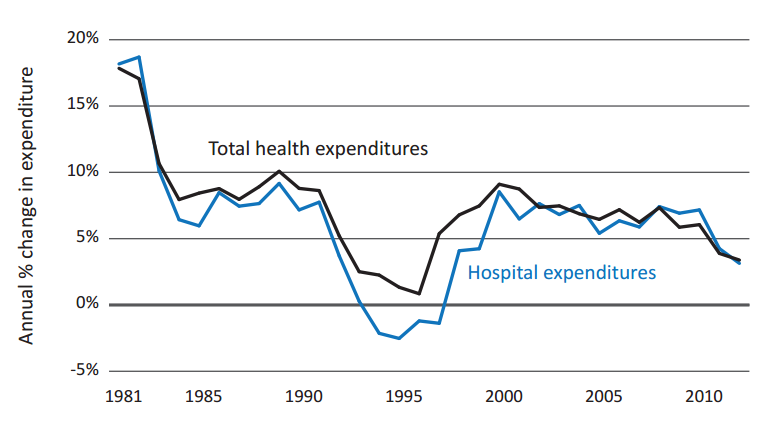 Source: CIHI, CMS National Health Expenditure Historical Data
[Speaker Notes: http://www.cihi.ca/cihi-ext-portal/internet/en/applicationfull/spending+and+health+workforce/spending/cihi021698]
How are we doing?
Commonwealth Fund 2013
What is missing?
Collect and measure patient-reported outcomes

Completed by patients
Standardized, validated questionnaires
Measure self-perceived quality of life, functional well-being and health status

Generic or condition-specific
Self-reported health on the wait listMethods
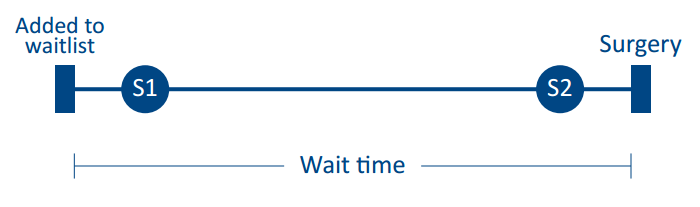 Elective surgery
Measure patient’s reported outcomes prospectively
Evaluate changes in patients’ health over time
Where do we collect PROs?
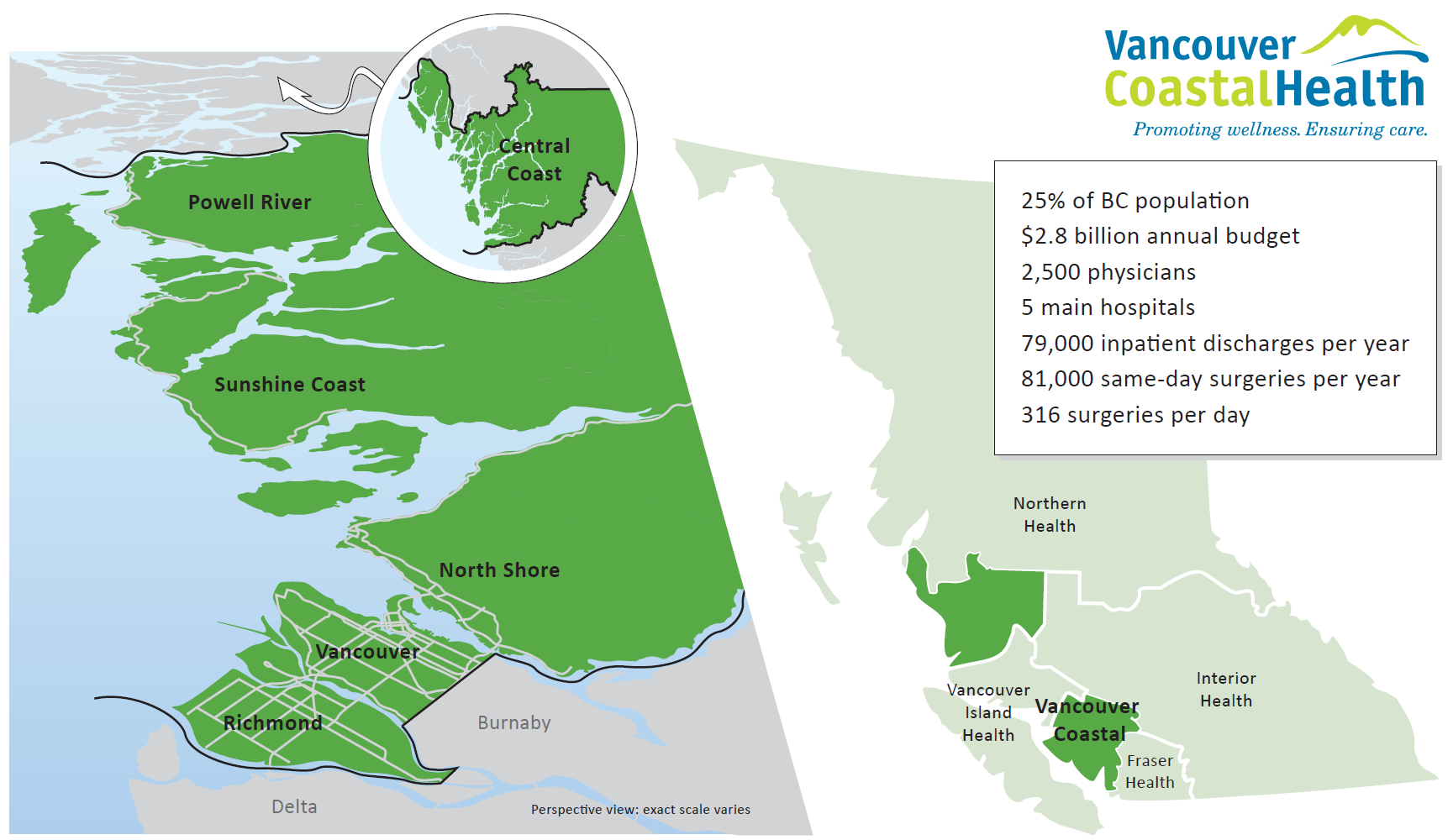 Self-reported health on the wait listMethods
7 specialties; 6 hospitals in metro Vancouver region
Response Rate:
Entering wait list:	45 %
Just before surgery: 	68 %
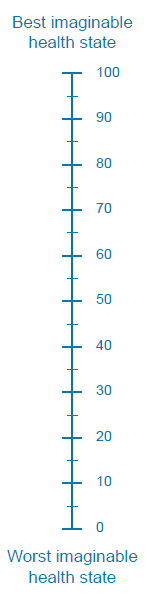 Self-reported health statusEQ-5D
Five domains:

Mobility
Self-care
Usual activities
Pain / discomfort
Anxiety / depression

AND 
A ranking of overall health status
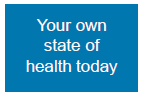 [Speaker Notes: Each domain is a rank out of 3]
Self-reported health EQ-5D
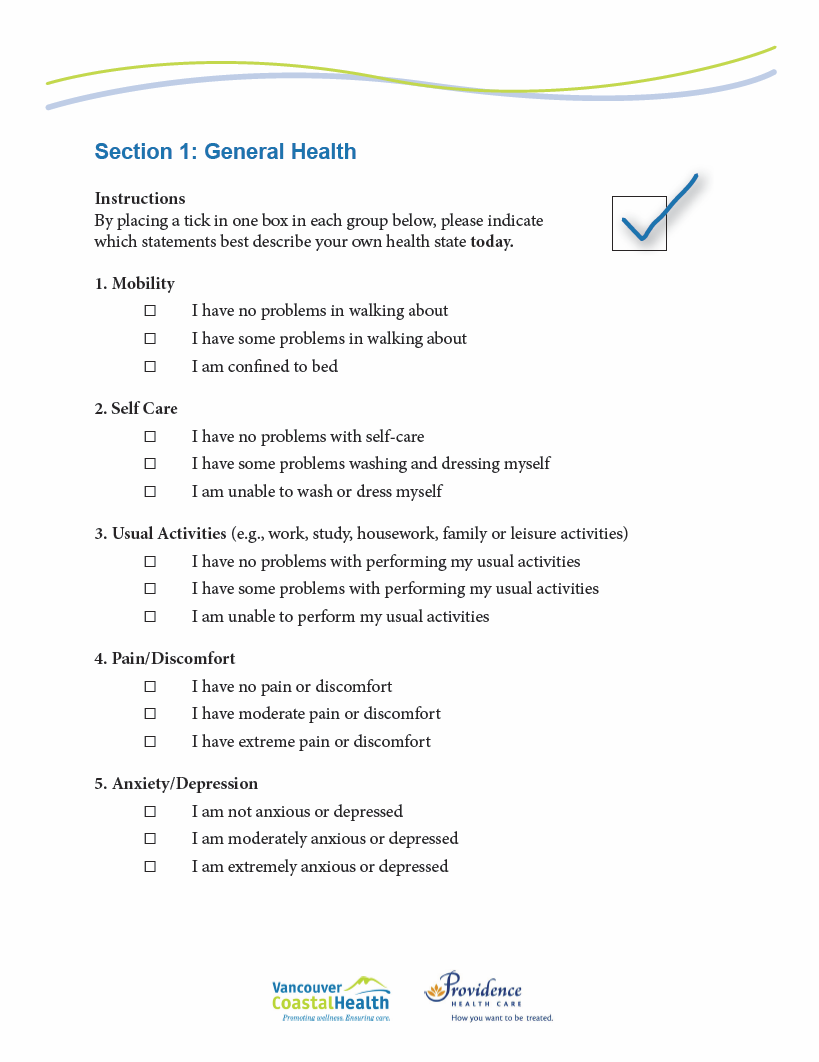 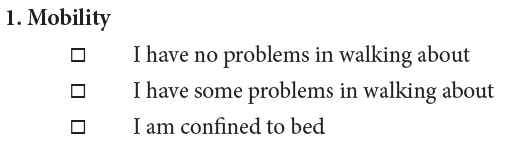 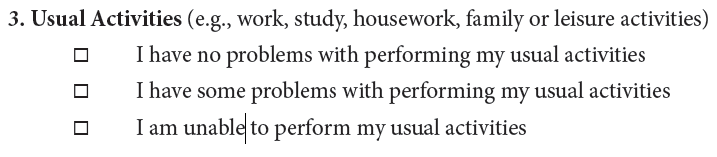 [Speaker Notes: Each domain is a rank out of 10]
Self-reported pain
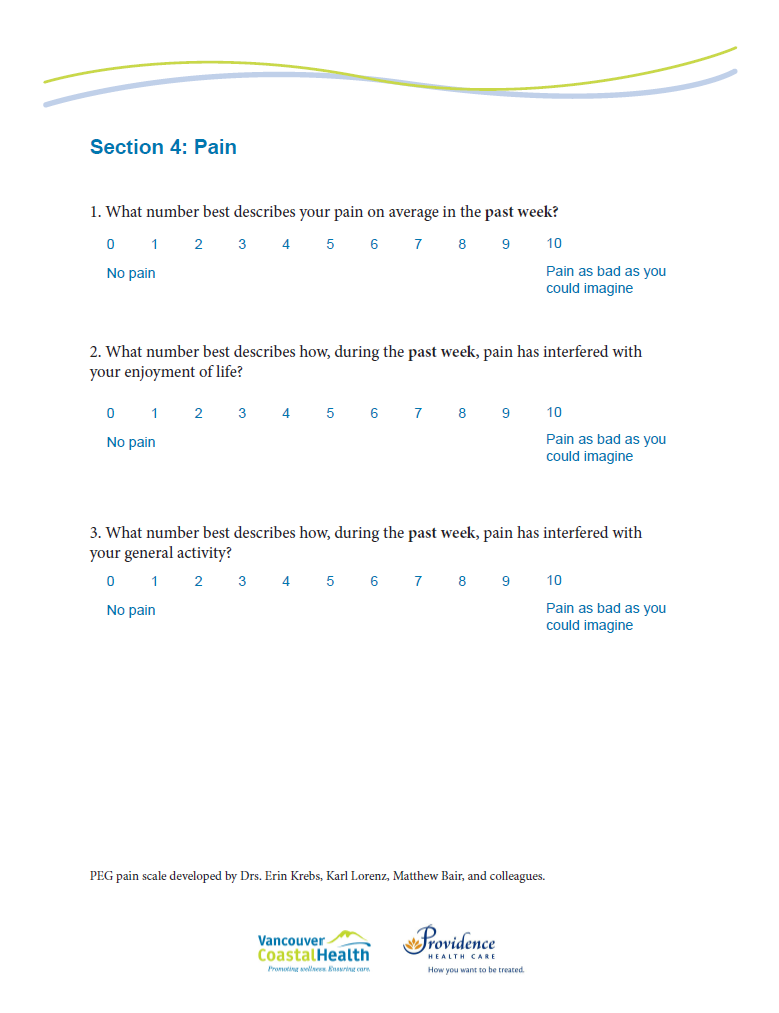 Three domains:

Intensity of pain
Pain interference in enjoyment of life
Pain interference with general activity
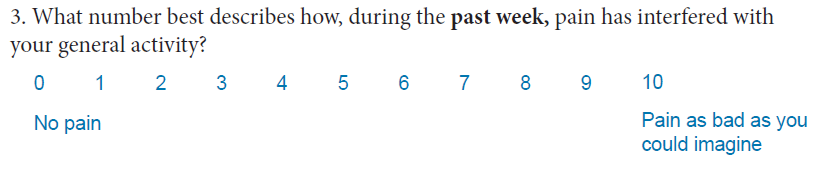 [Speaker Notes: Each domain is a rank out of 10]
Self-reported depression
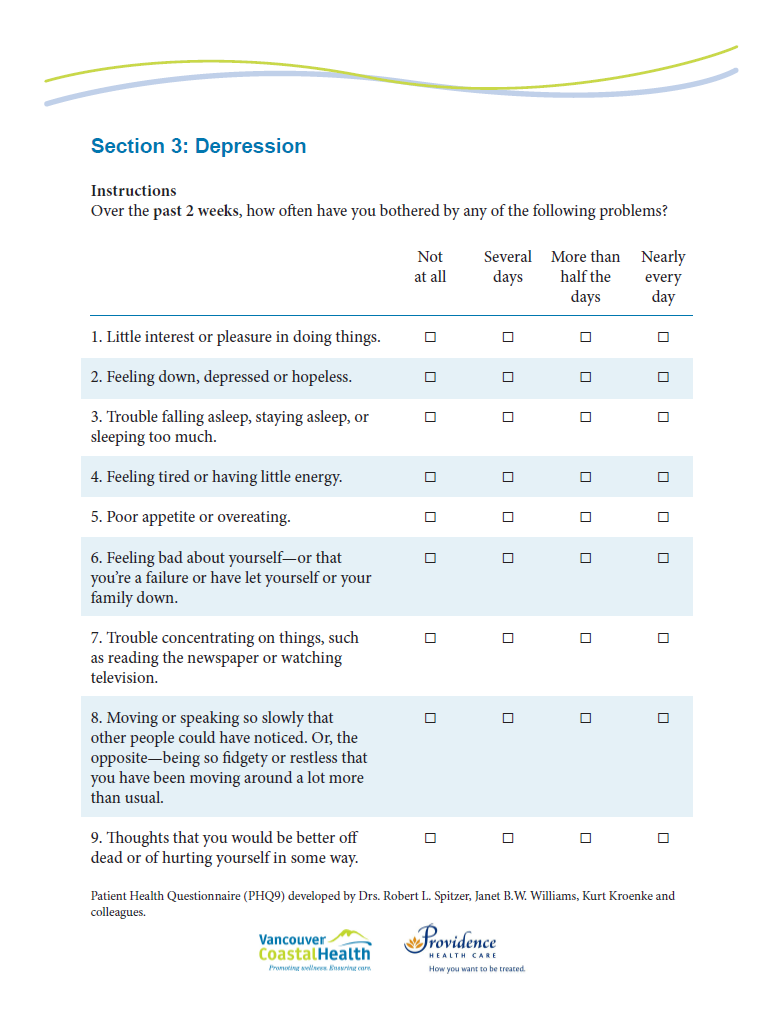 Two domains:
 
Symptoms 
Functional impairment
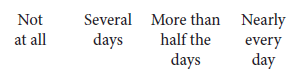 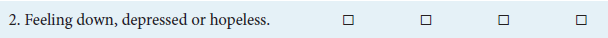 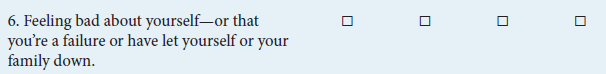 Self-reported health
What does a patient’s self-reported health tell us at the start of their wait time?

Aspects of health are very good:
Usual activities
Function and Mobility

Largest potential for improving patient’s health:
Anxiety / Depression
Pain
The wait and self-reported health
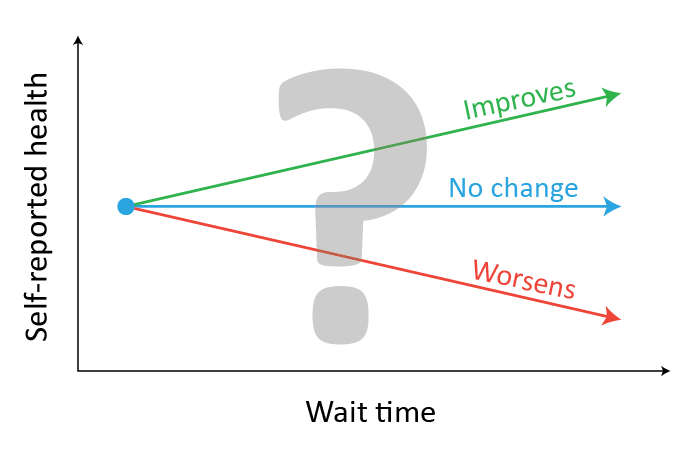 Self-reported health
What does patient’s change in self-reported health over the wait time tell us?
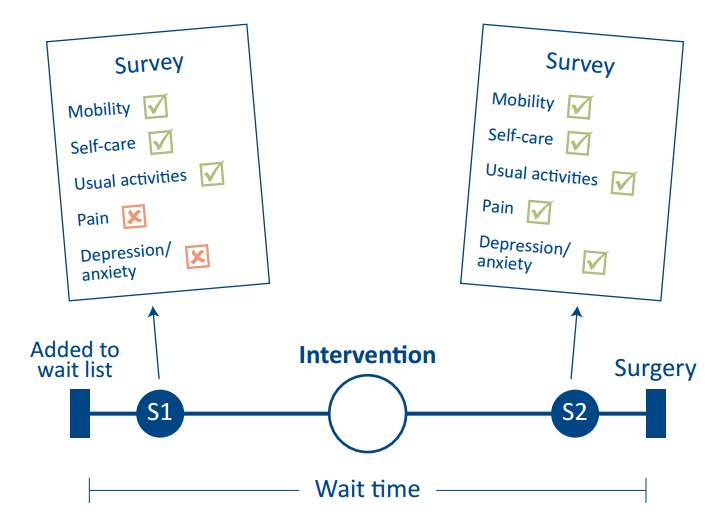 Advancing world-class health services and policy research and training on issues that matter to Canadianswww.patientreportedoutcomes.cawww.chspr.ubc.ca  @CHSPR
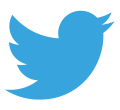